Либерия Ивана Грозного.
Якушин.Ф.7 «в»
Вы  посмотрели презентацию о самой библиотеке(доставшейся Грозному от его бабки Софьи Палеолог) и многое знаете. Поэтому давайте поиграем в понавательную и интелектуальную игру.  
Правила
Отвечает 1 человек от группы (по очереди). Бросает кубик если отвечает на вопрос ходит на кол-во точек выпавших на кубике если нет то в зависимости от точки СМ.ниже.
5
Условные обозначения.
- ОТВЕТЬ НА ВОПРОС И ПРОЙДИ НА НЕСКОЛЬКО ХОДОВ ДАЛЬШЕ ИЛИ ОСТАНЬСЯ НА МЕСТЕ.
5
- ОТВЕТЬ НА ВОПРОС И ПРОЙДИ НА НЕСКОЛЬКО ХОДОВ ДАЛЬШЕ ИЛИ УЙДИ НА ЛОЖНЫЙ ПУТЬ
5
- ТЫ МОЖЕШЬ ВЕРНУТЬСЯ С ЛОЖНОГО ПУТИ.
Карты подземных ходов
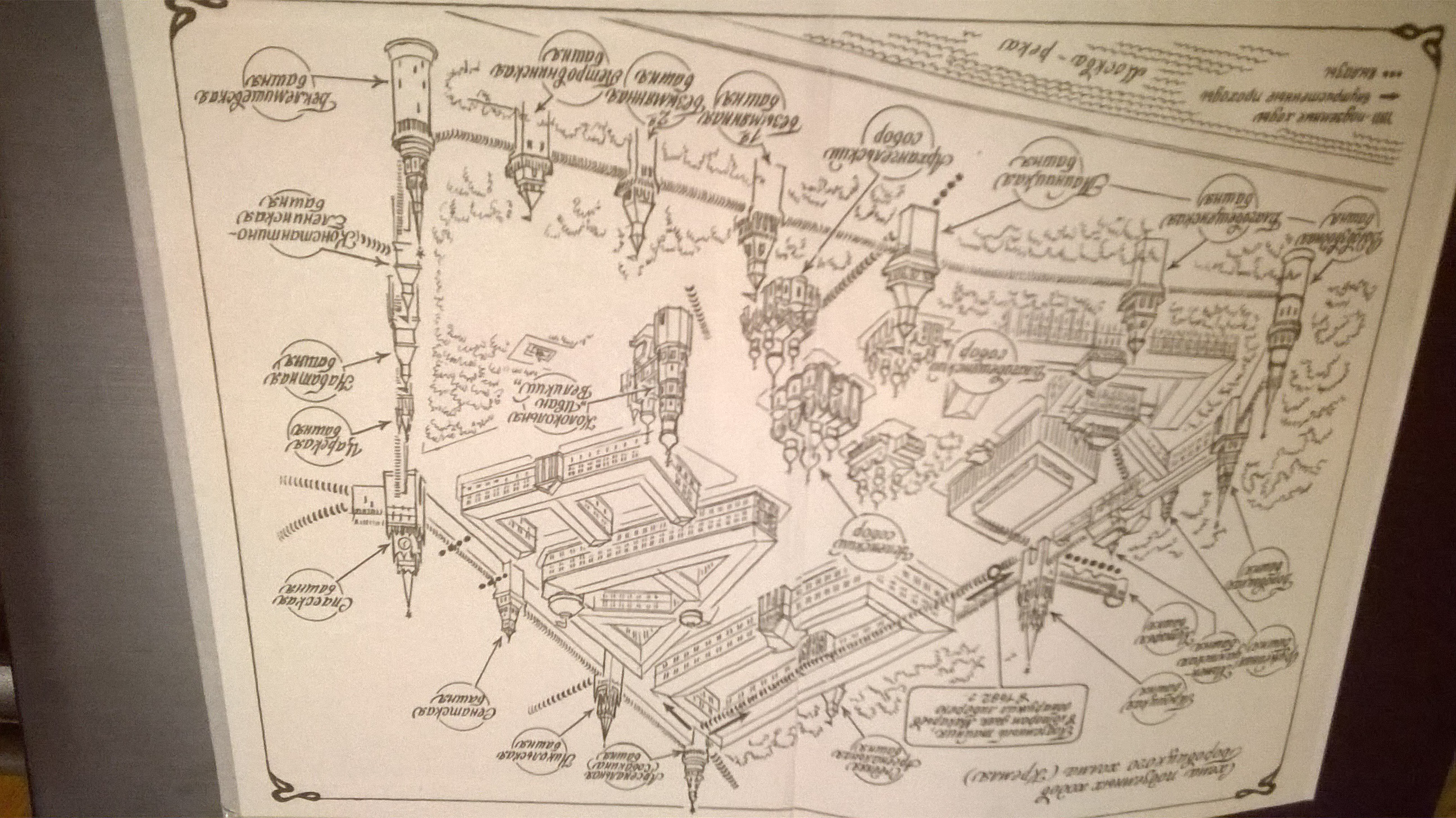 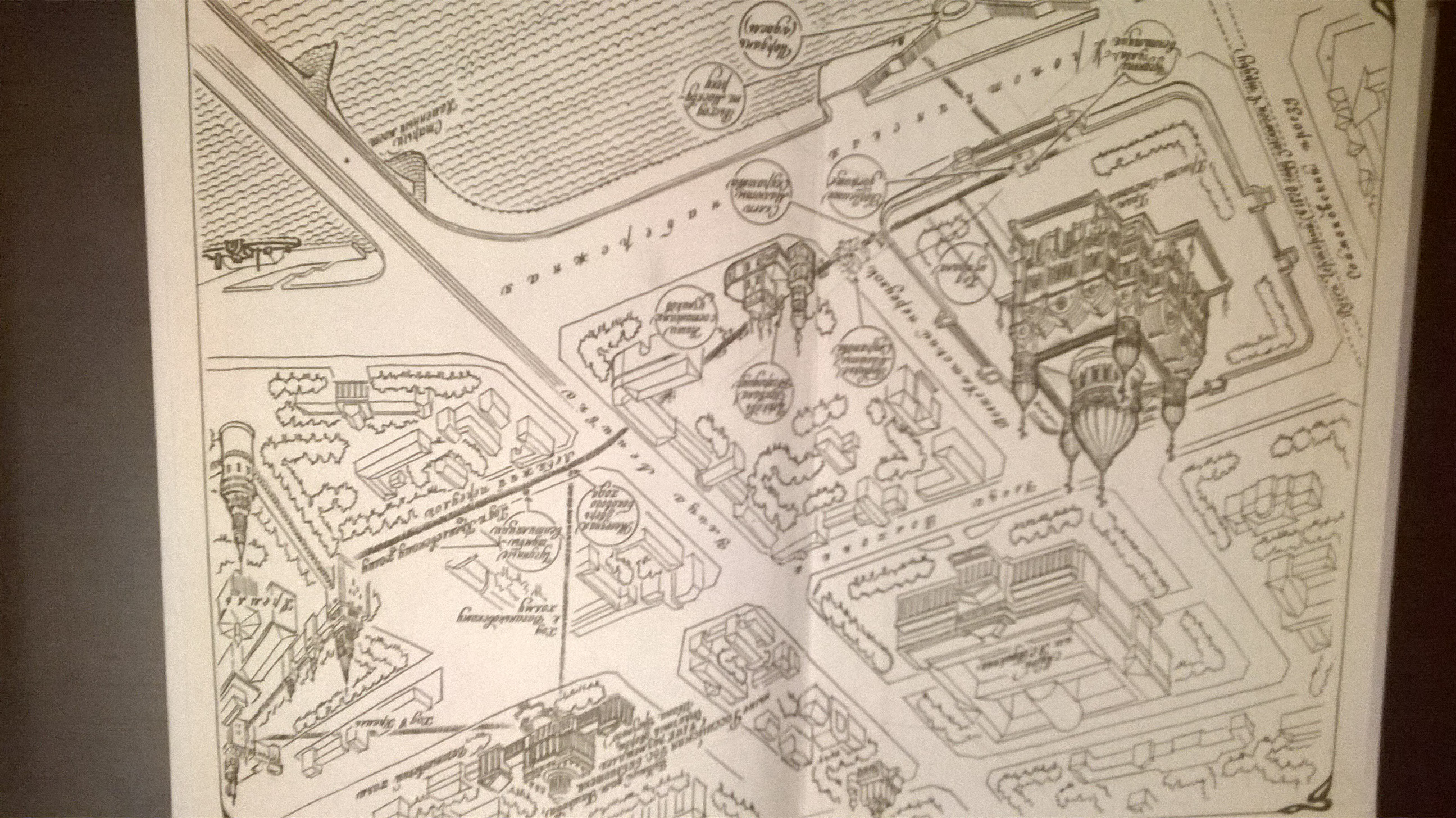 Вопрос 1
Что стояло на месте нынешнего Храма Христа Спасителя?
Вопрос 2
Кем был Малюта Скуратов?
Вопрос 3
Какой разрушенный храм стоял на пути от ХХС к Кремлю?
Вопрос 4
Каким по счёту русским царём был Иван Грозный?
Вопрос 5
Как звали бабку Ивана Грозного ?
Вопрос 6
Как называется эта башня Московского Кремля?
Вопрос 7
Назовите 1 из версий местонахождения либереи .
Вопрос 8
Какой собор являлся усыпальницей русских правителей до Петра 1 ?
Вопрос 9
Что находится сейчас в доме Пашкова?
Вопрос 10
Как называется эта башня Московского Кремля?
Вопрос 11
Кто обнаружил либерею под кремлёвской стеной и в каком году?
Вопрос 12.(Финиш)
Как вы думаете ,почему библиотека представляет собой большую историческую ценность?
Ответ 1
Подворье Малюты Скуратова.
Ответ 2
Опричником.
Ответ 3
Храм «Похвалы Богородицы».
Ответ 4
Первым.
Ответ 5
Софья Палеолог.
Ответ 6
Боровицкая.
Ответ 7
Вологда/Московский Кремль/ Дом Пашкова/Коломенское/ Александрова слобода.
Ответ 8
Архангельский собор.
Ответ 9
Российская государственная библиотека.
Ответ 10
Троицкая башня.
Ответ 11.
Дьяк Макарьев в 1682 году.
Ответ 12 ( Финиш)
Развернутый устный ответ.